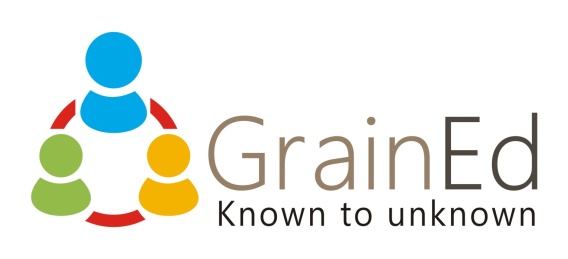 Science – Yesterday, Today & Tomorrow, session 2
By Satish Kumar
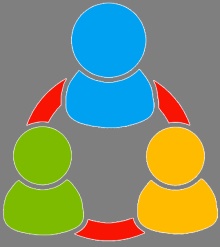 Why History of Science?
Rational thinking is pillar of Scientific development
[Speaker Notes: Role play – Sun and moon eclipses]
Why History of Science?
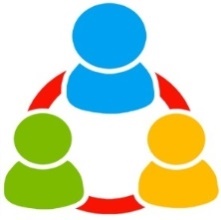 Charles Darwin
Aristotle
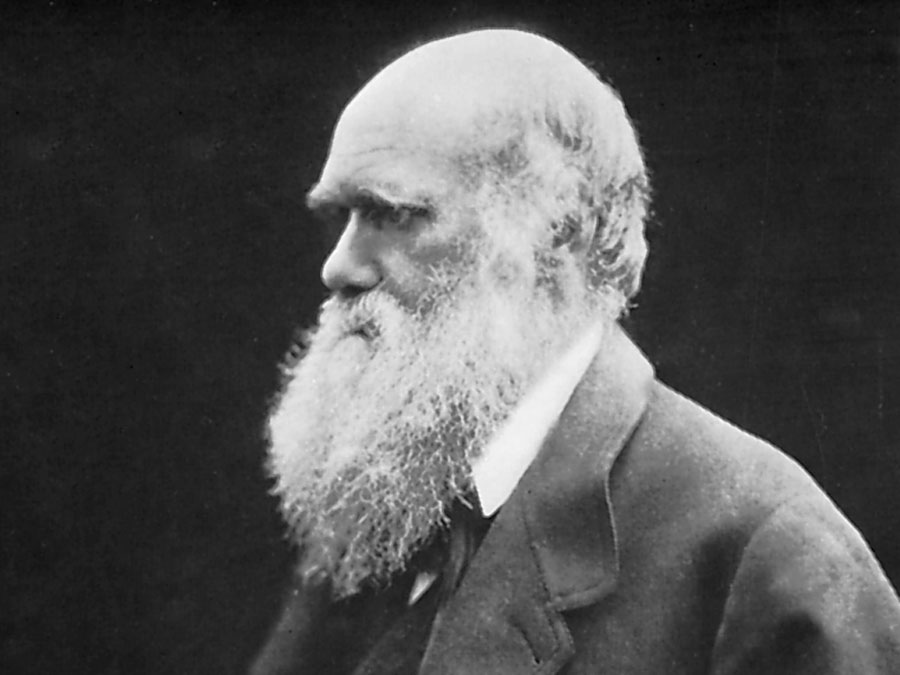 Geo centric Universe
Pangenesis
Albert Einstein
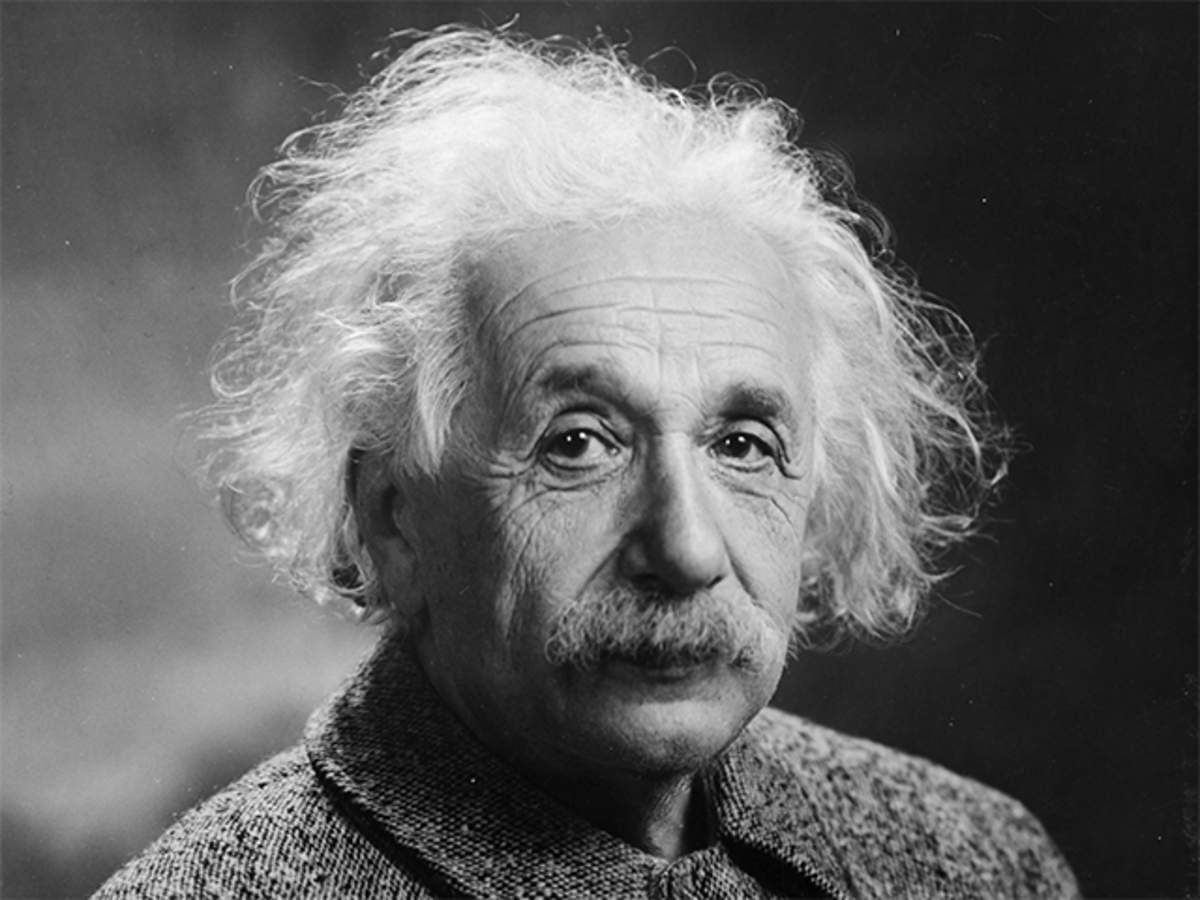 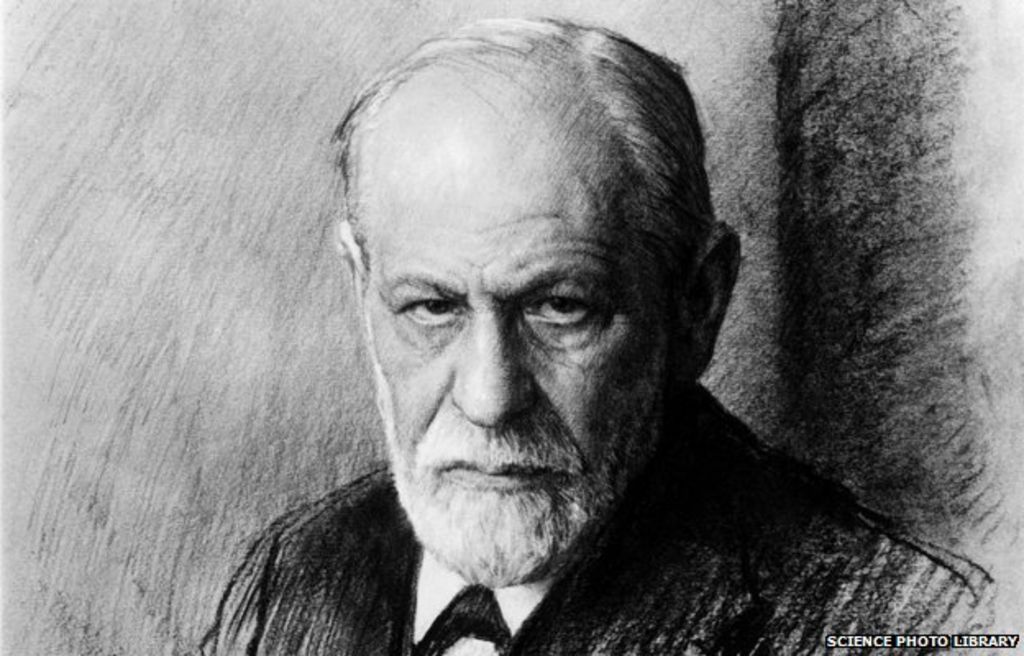 Sigmund Freud
Theory of sexuality
Cosmological constant
[Speaker Notes: Role play – Sun and moon eclipses]
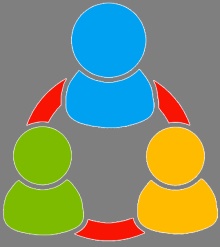 Why History of Science?
You can learn only through failures
[Speaker Notes: Role play – Sun and moon eclipses]
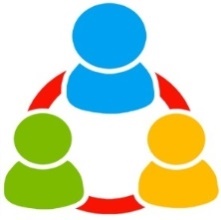 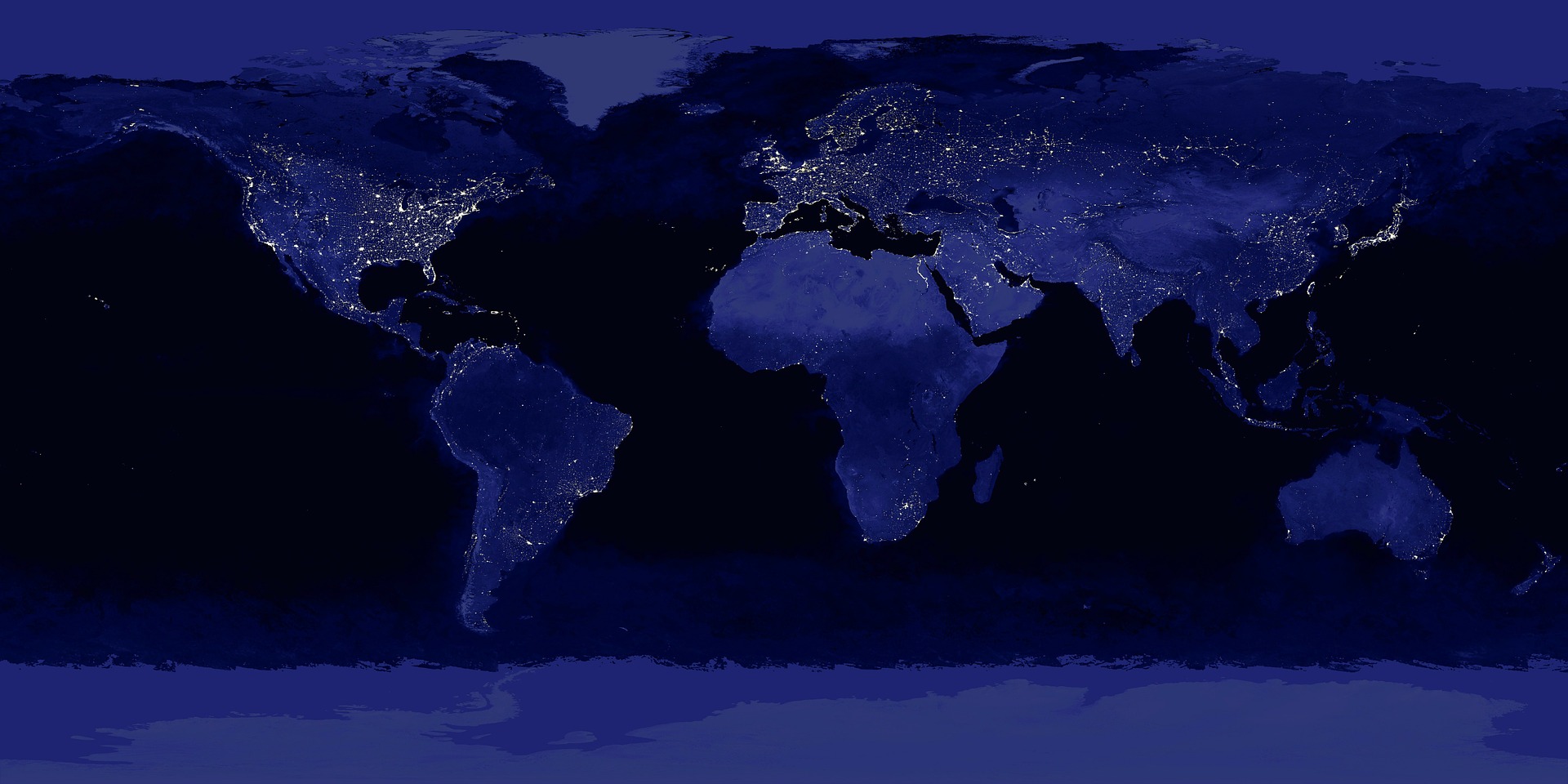 Which countries have contributed  more to Science?
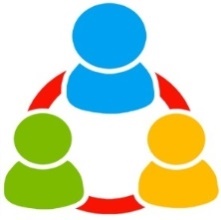 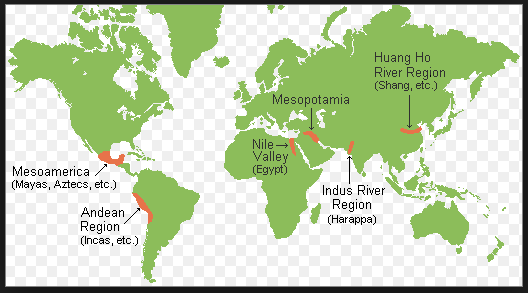 Why History of Science?
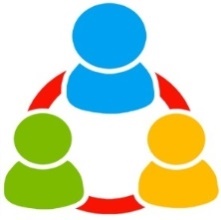 Civilisations have developed through collective work
[Speaker Notes: Role play – Sun and moon eclipses]
Learning methodology
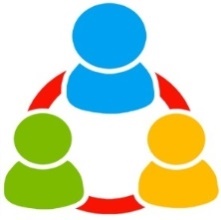 How to learn?
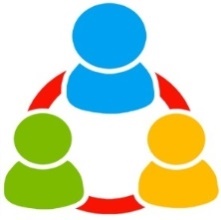 Be prepared for the class
Listen the lecture. Note important points only
Be engaged in the class room
Answer questions without fear; there can be many right answers.
Ask doubts; all doubts are good doubts
Attempt all problems; you can’t learn without failing
Actively participate in team works
Recap and note points learned during the day
Collect and read related articles, news and books
Engage in projects, conduct experiments
Teach others
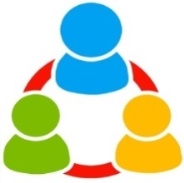 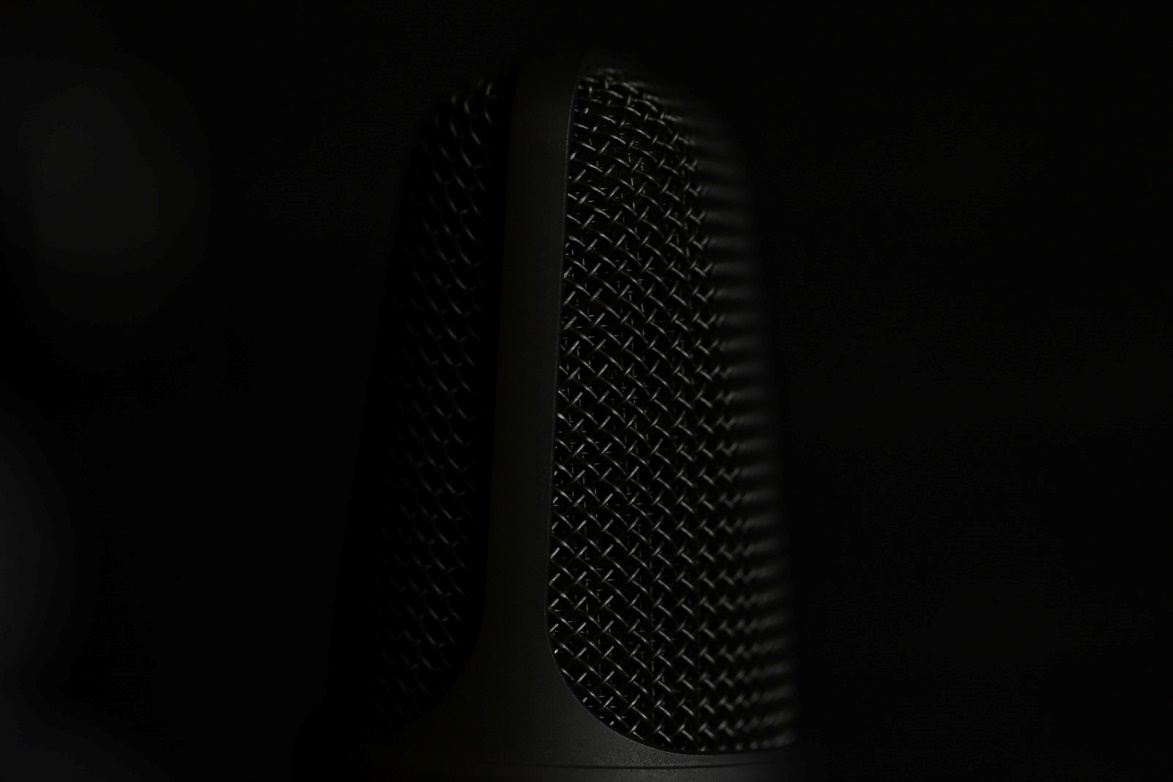 13.8 B
years
Age of Universe
4.5 B
years
Age of Earth
4+ B
years
Age of first living organism
8.7+ M
No. of species on Earth
Human evolution timeline….
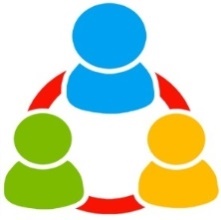 [Speaker Notes: Assignment – Dragon man]
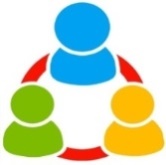 Cradle of human kind, South Africa
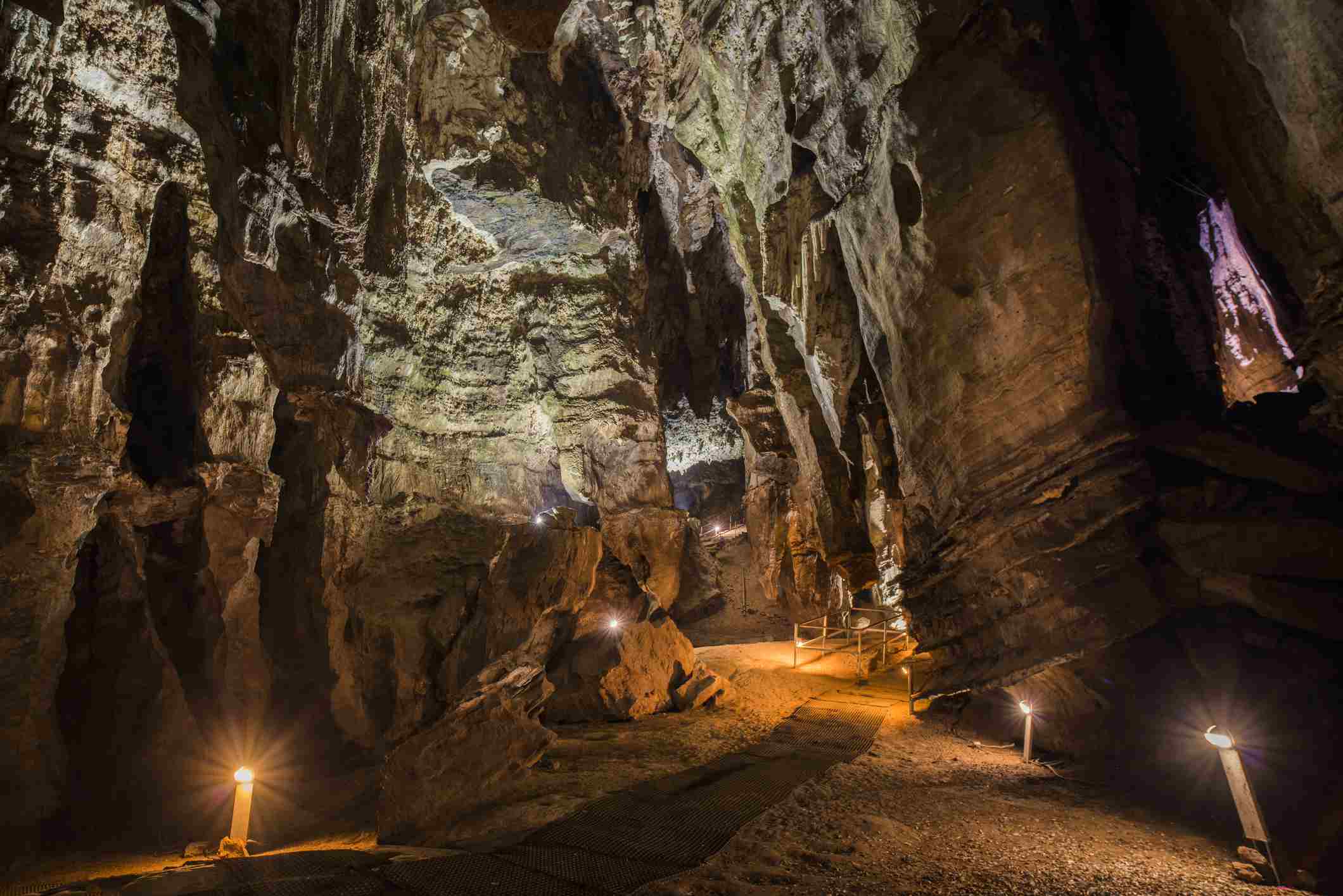